Ukraine Crisis
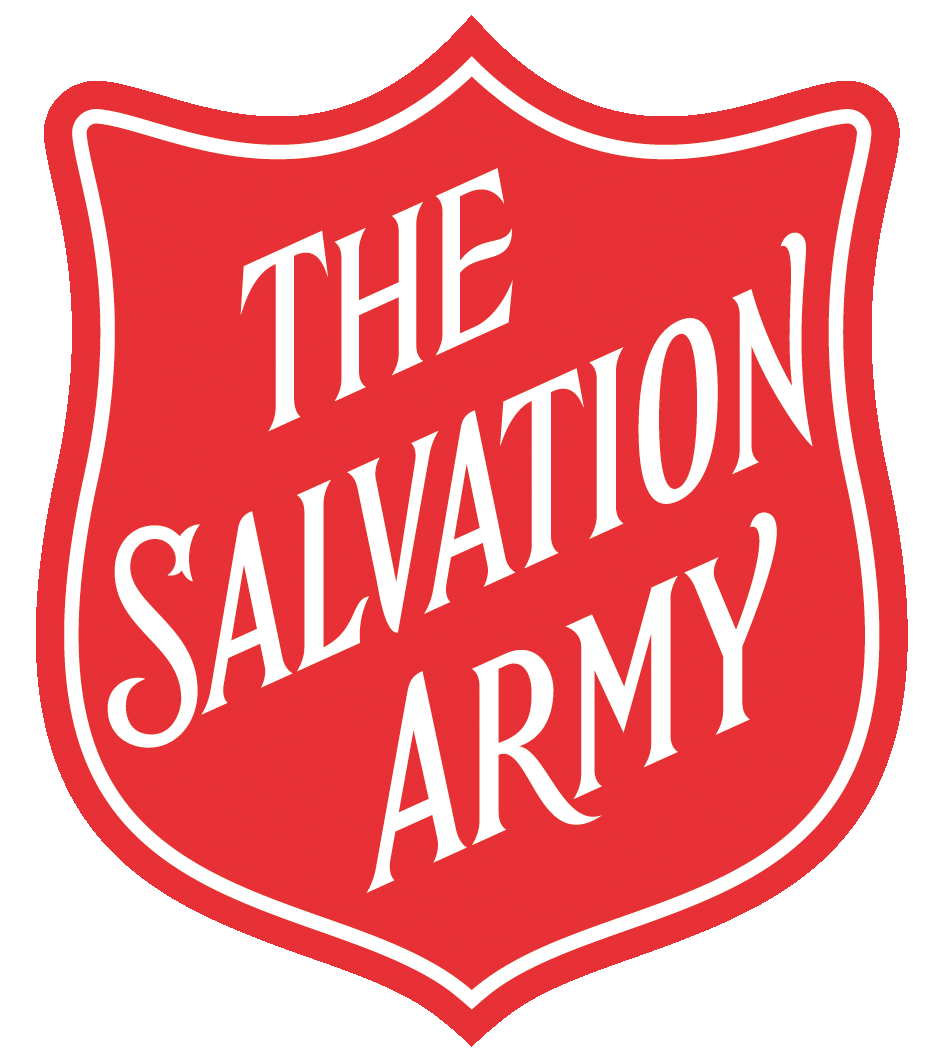 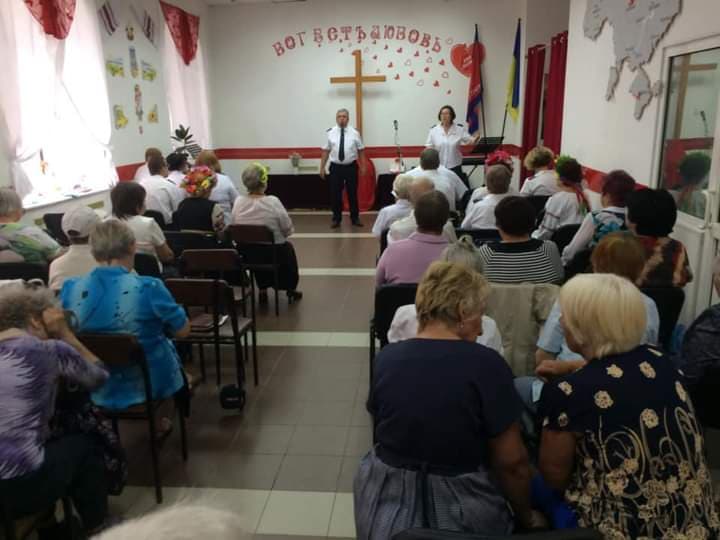 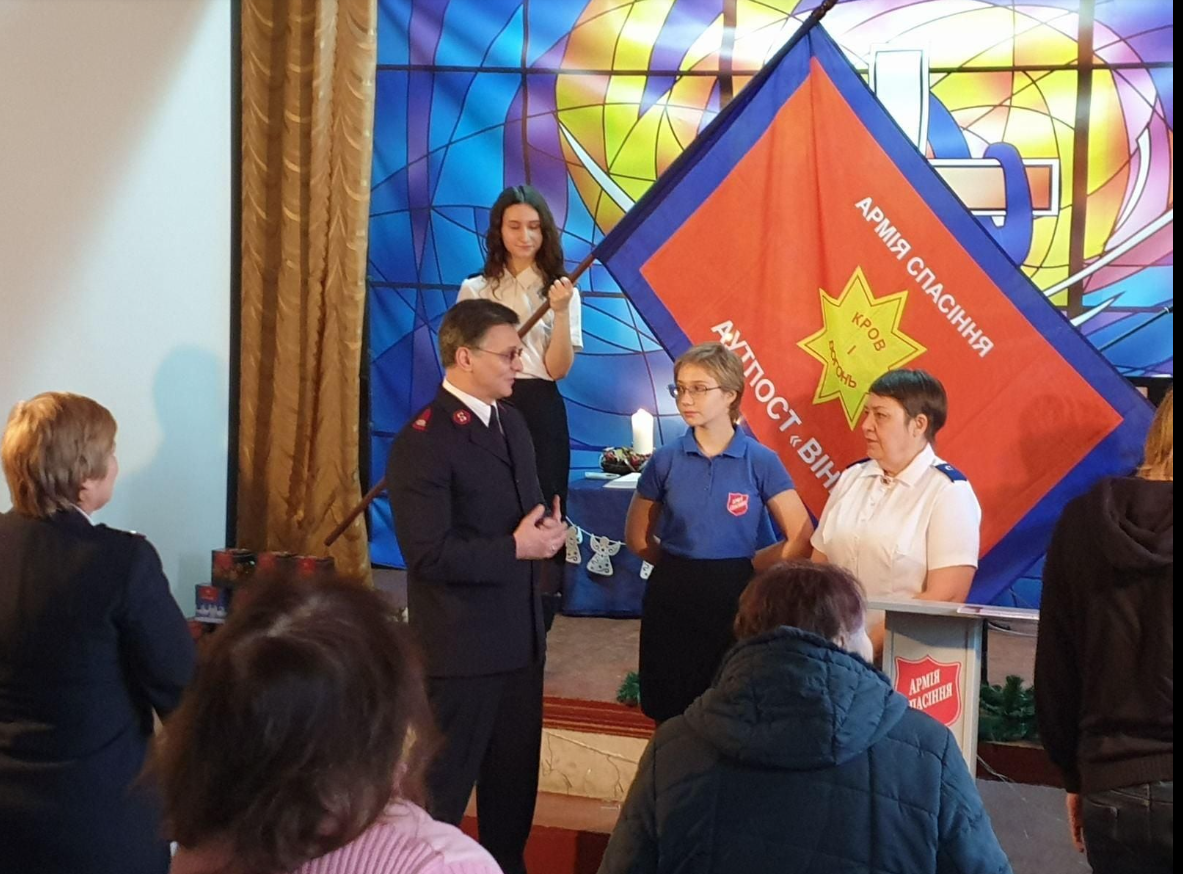 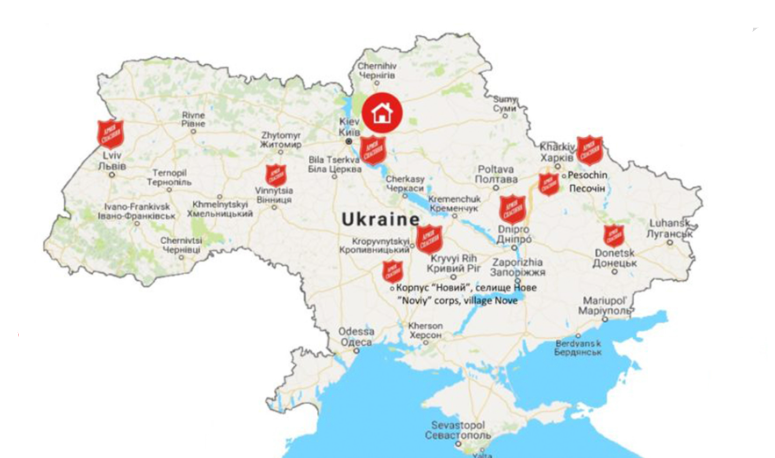 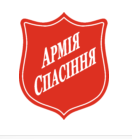 Ukraine	
		Before the crisis
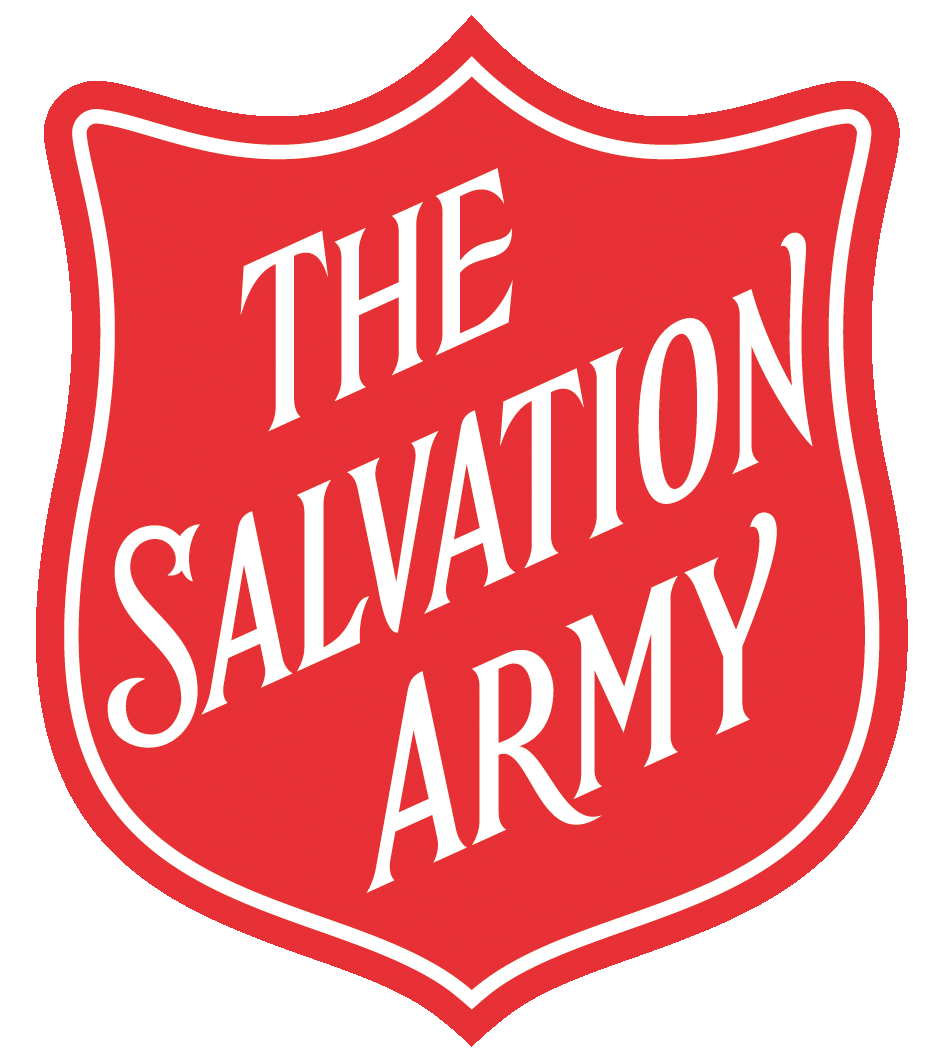 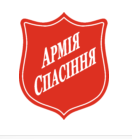 Ukraine	
		Emergency supplies
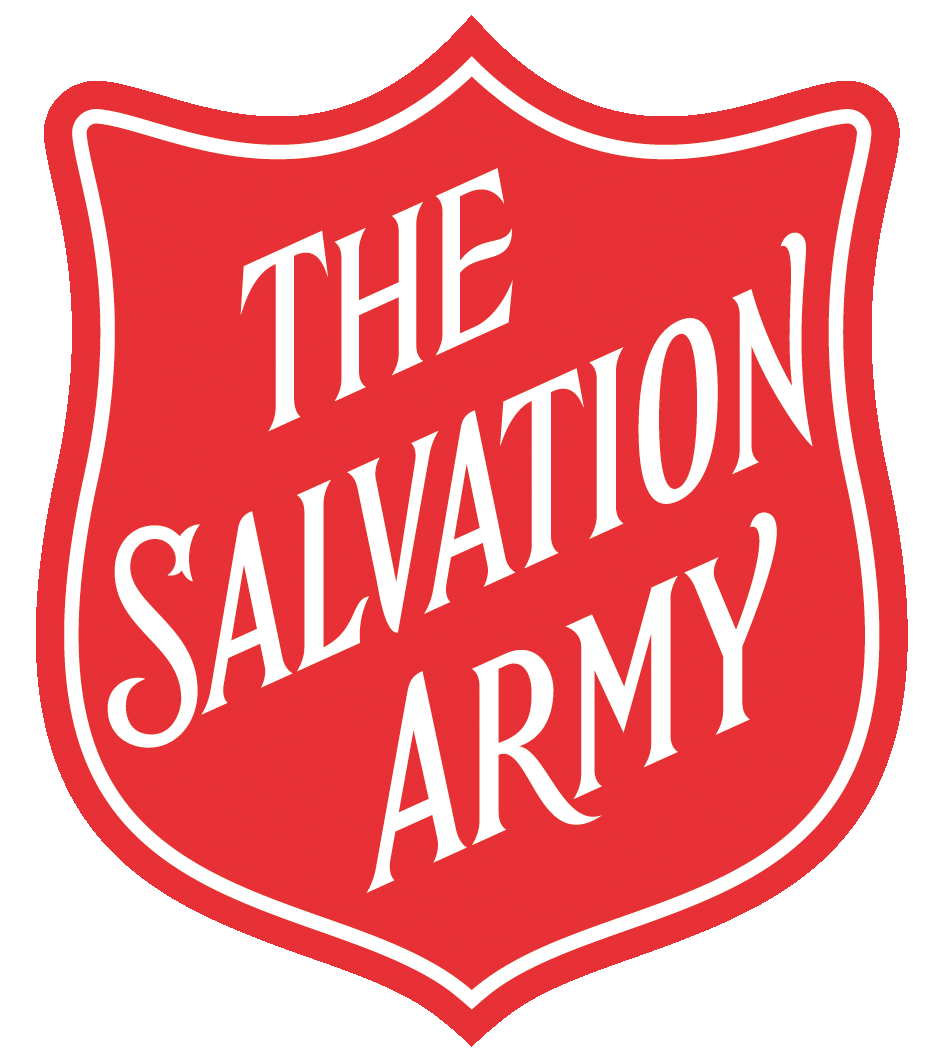 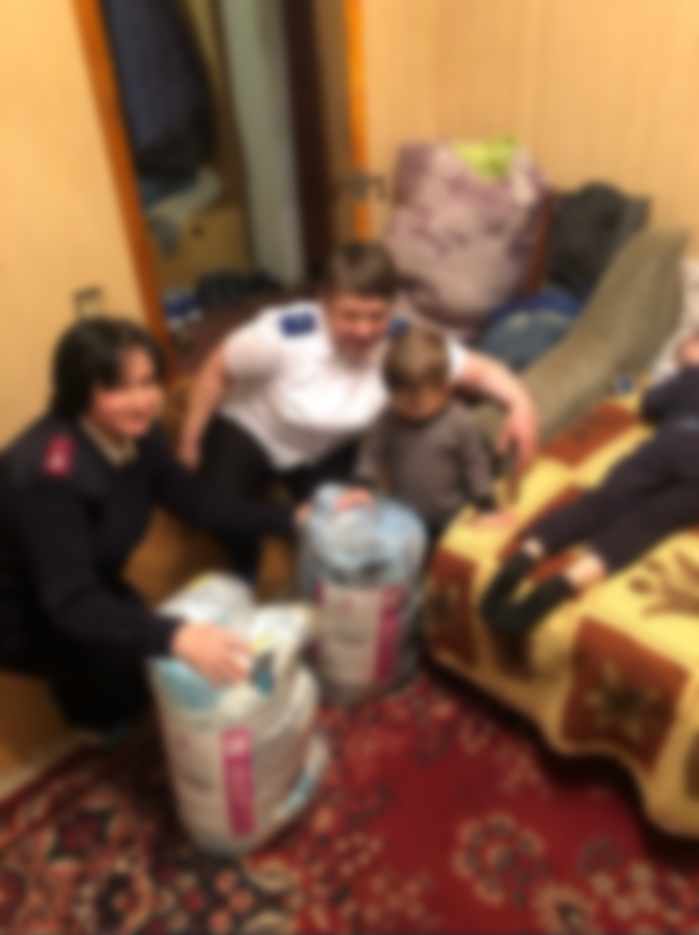 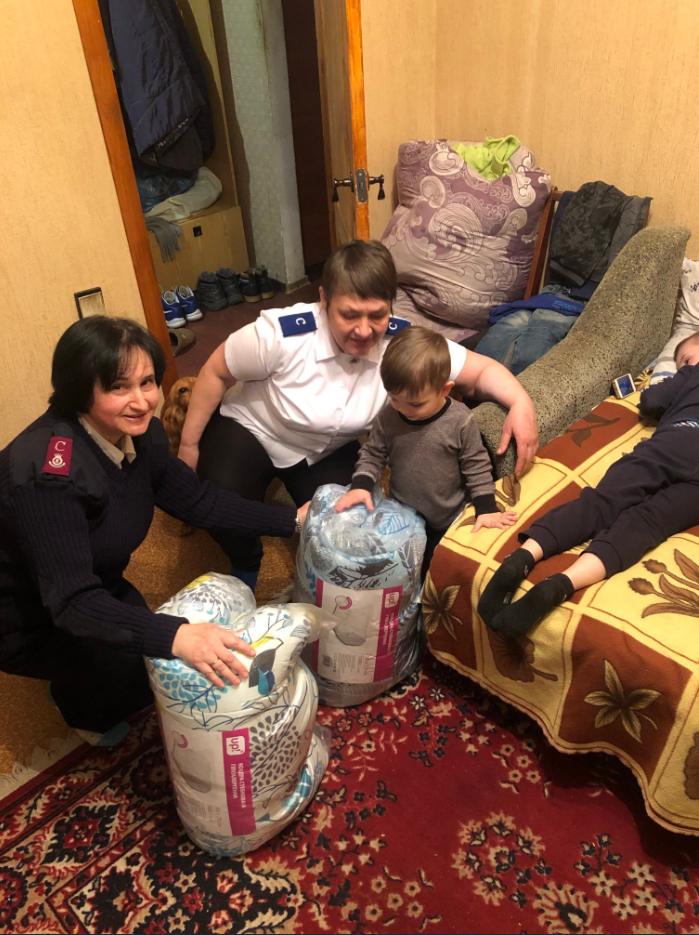 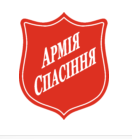 Ukraine	
		Staying with communities
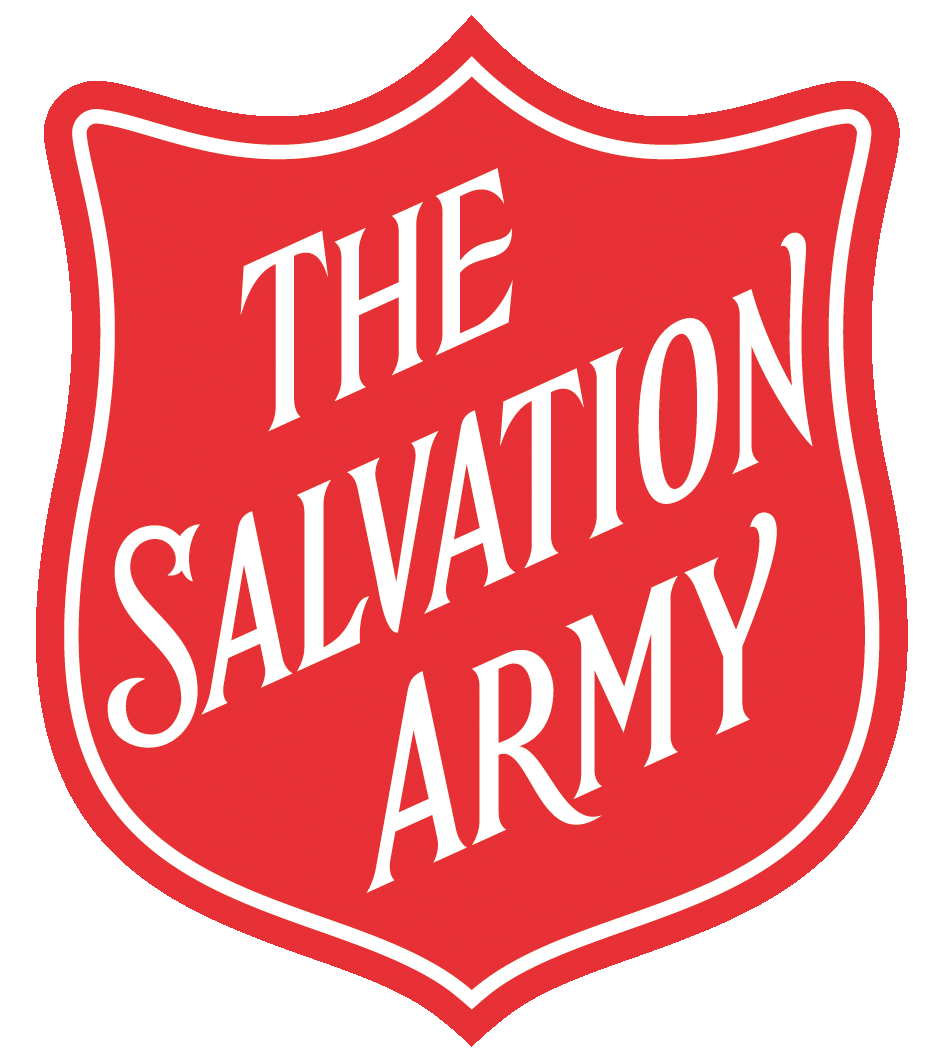 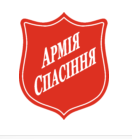 Ukraine	
		Giving hope
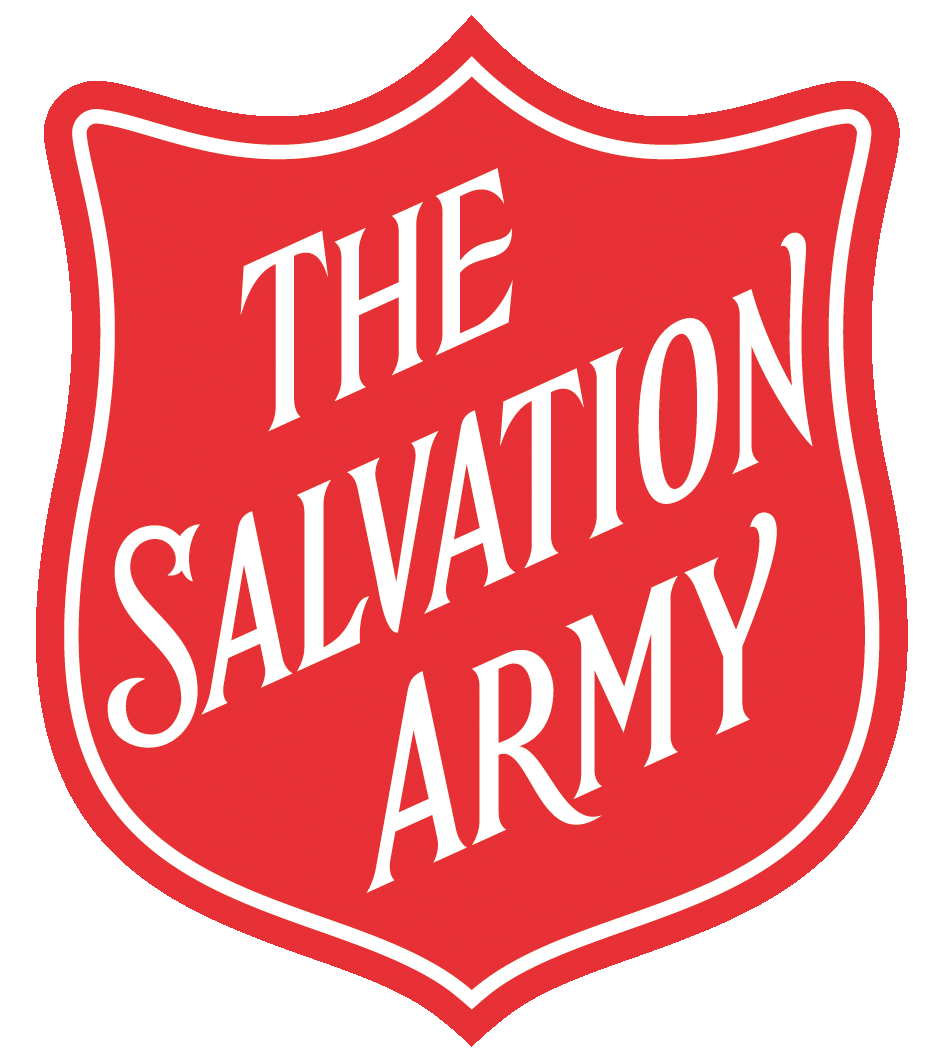 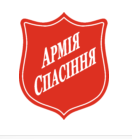 Ukraine	
		Praying
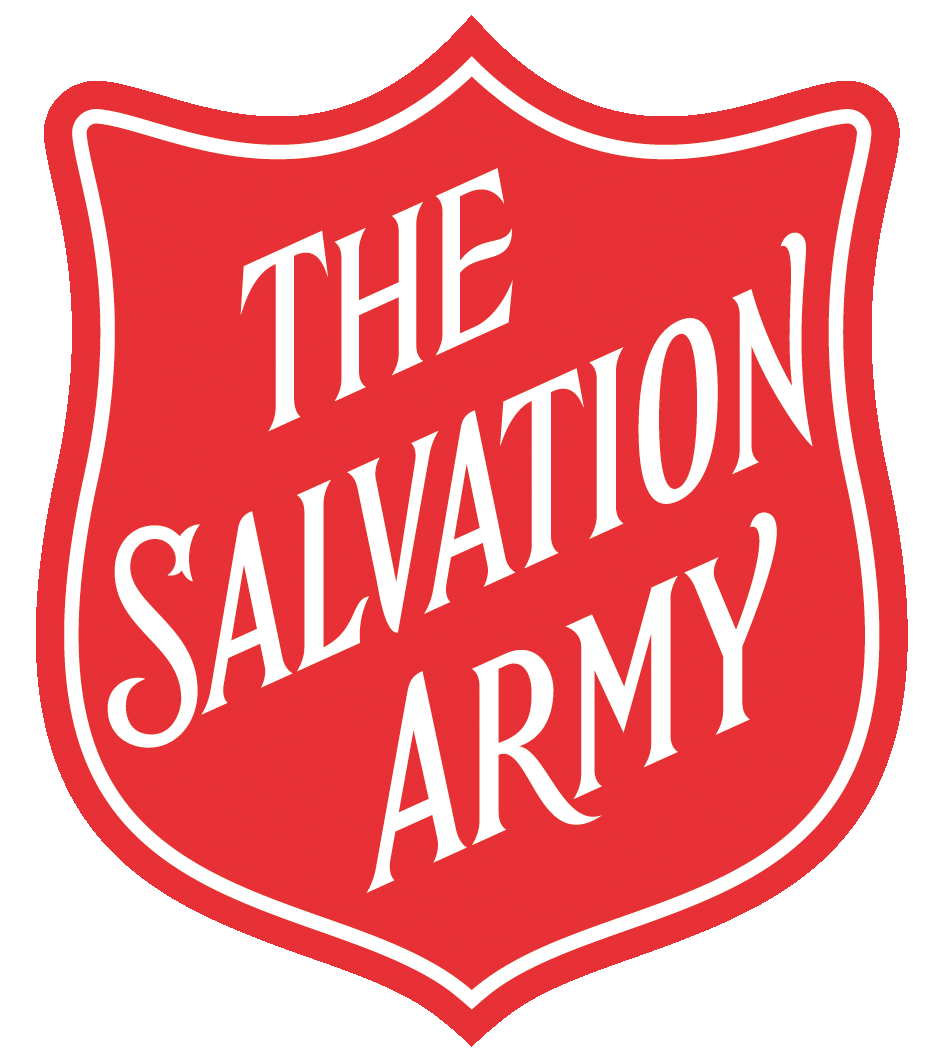 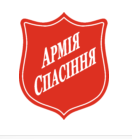 Romania	
		At the border
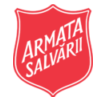 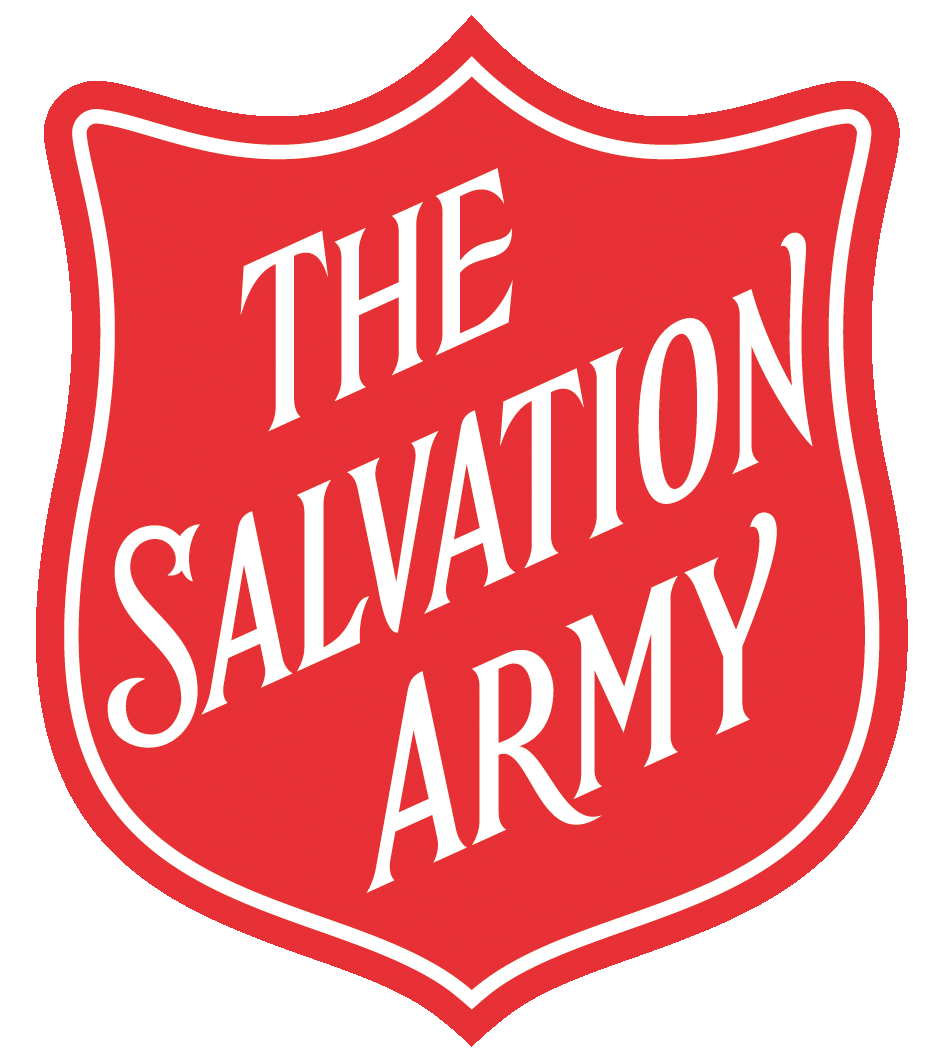 Romania	
		Emergency shelter
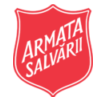 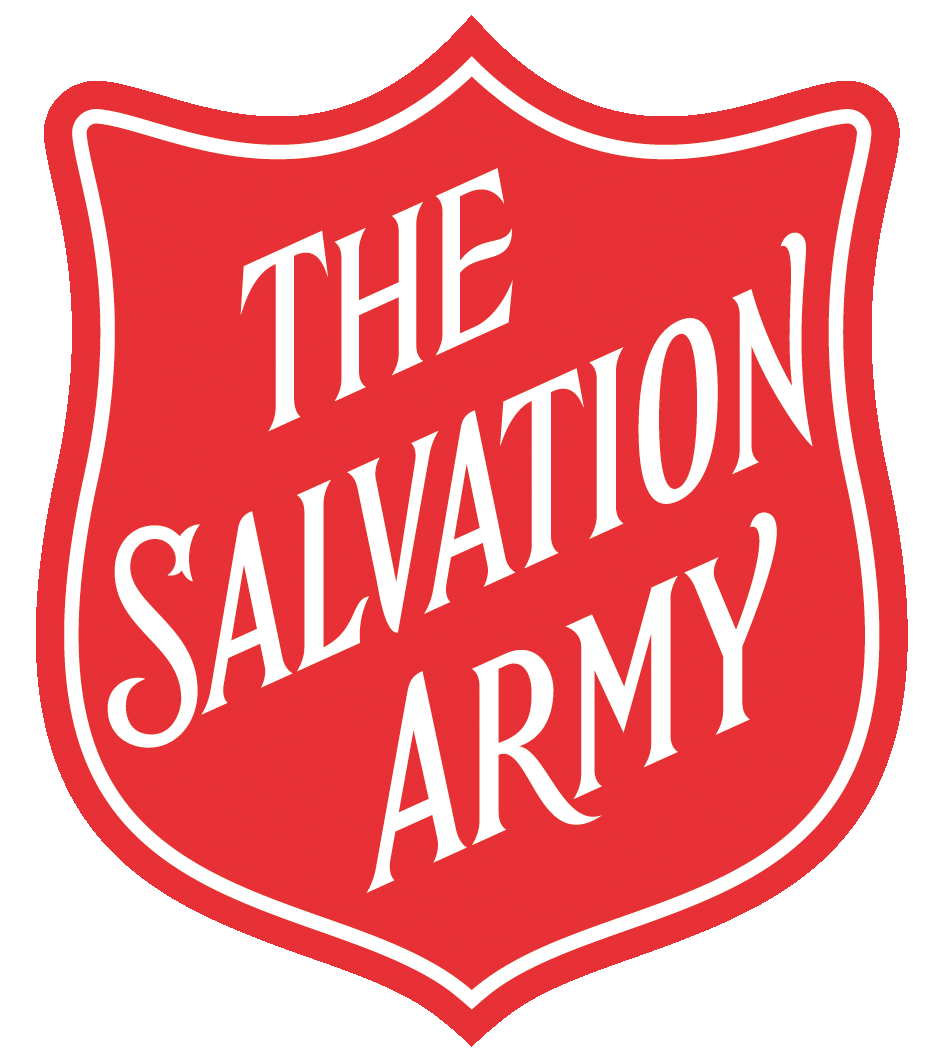 Romania	
		Emotional support
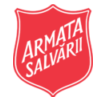 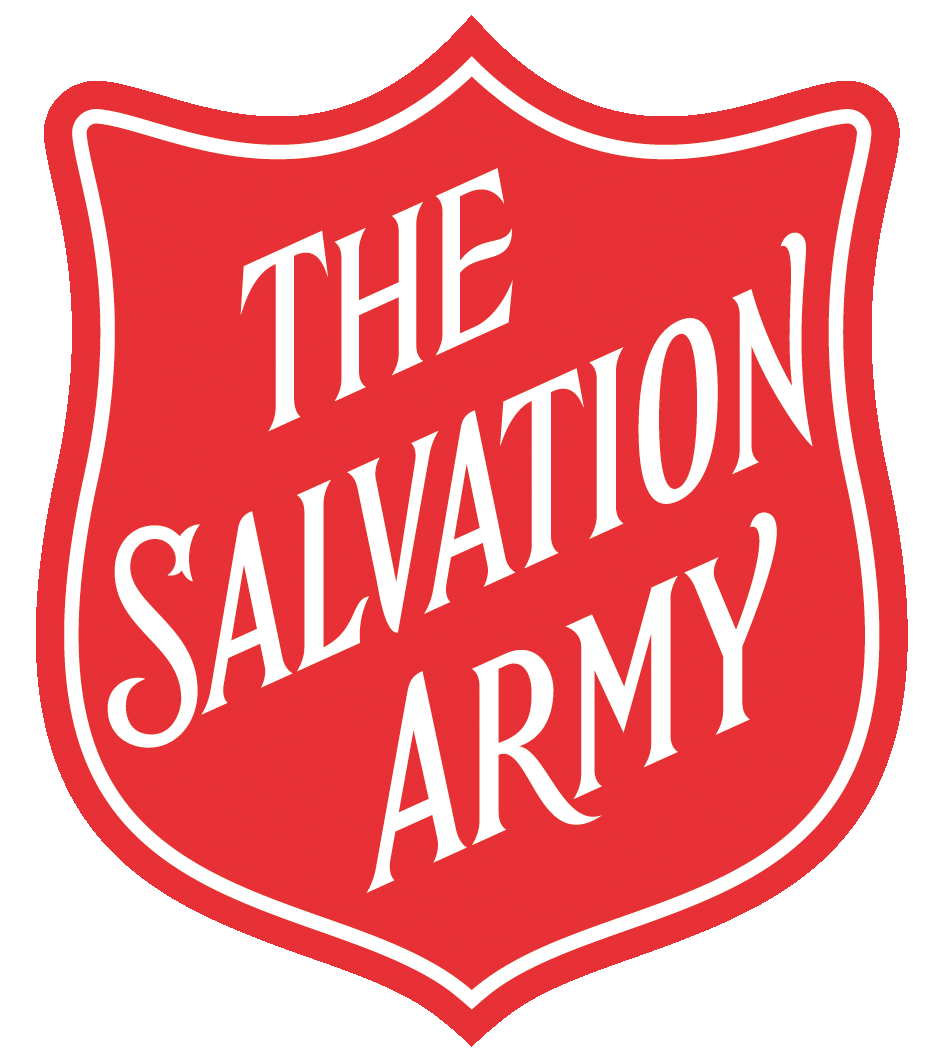 Moldova	
		Transport
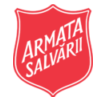 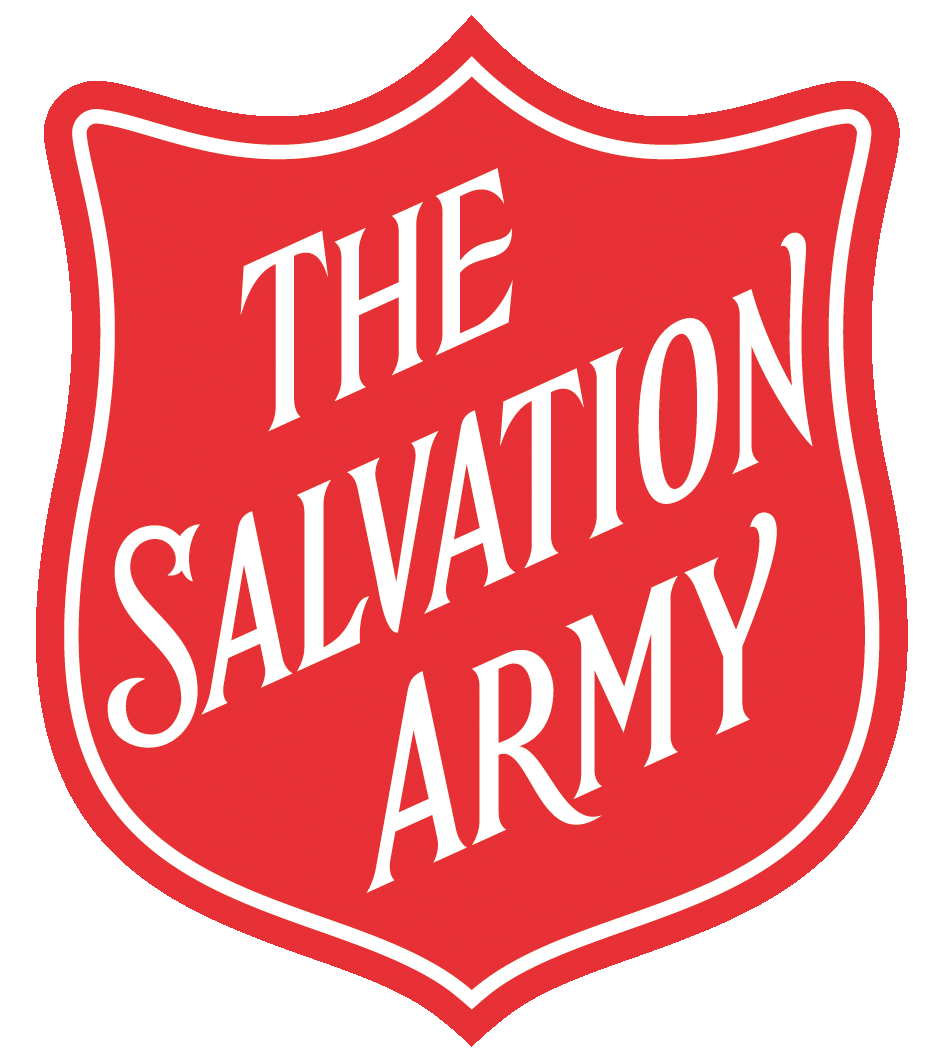 Moldova	
		Temporary accommodation
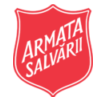 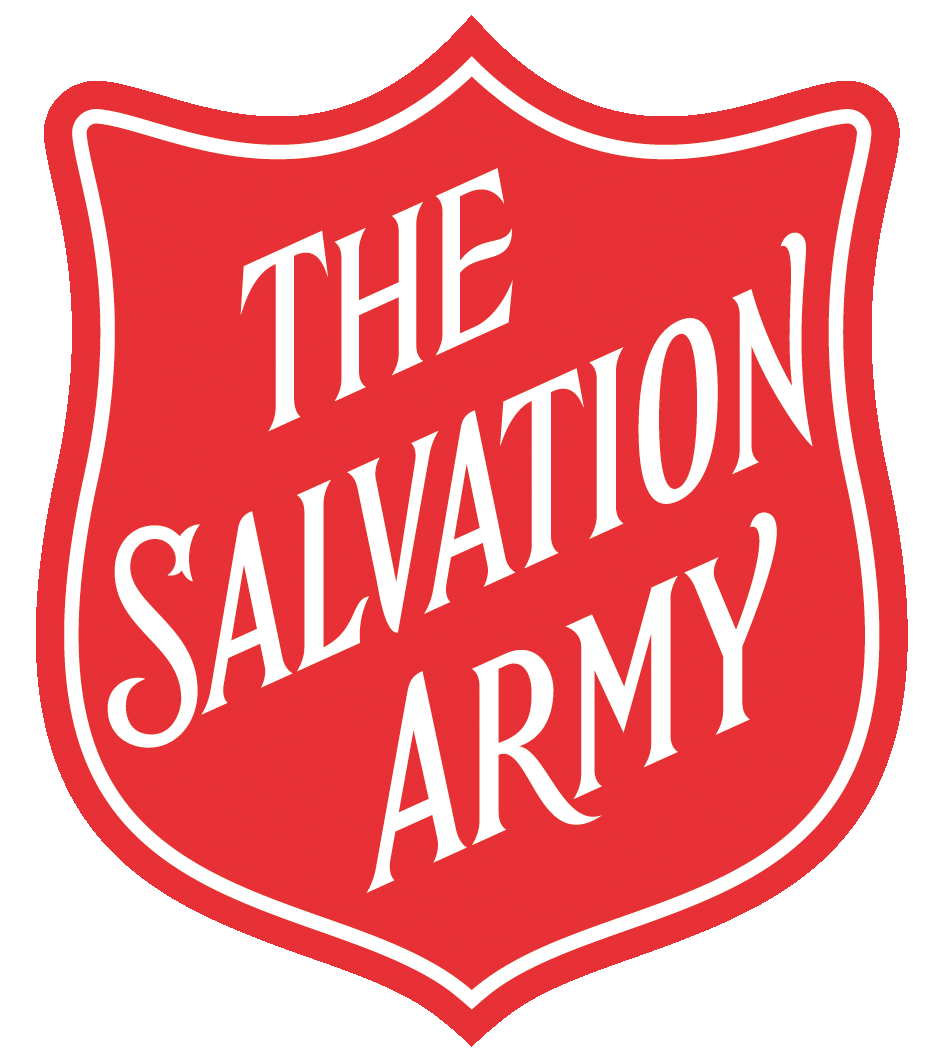 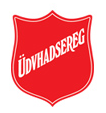 Hungary	
		Sorting donations
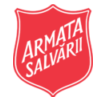 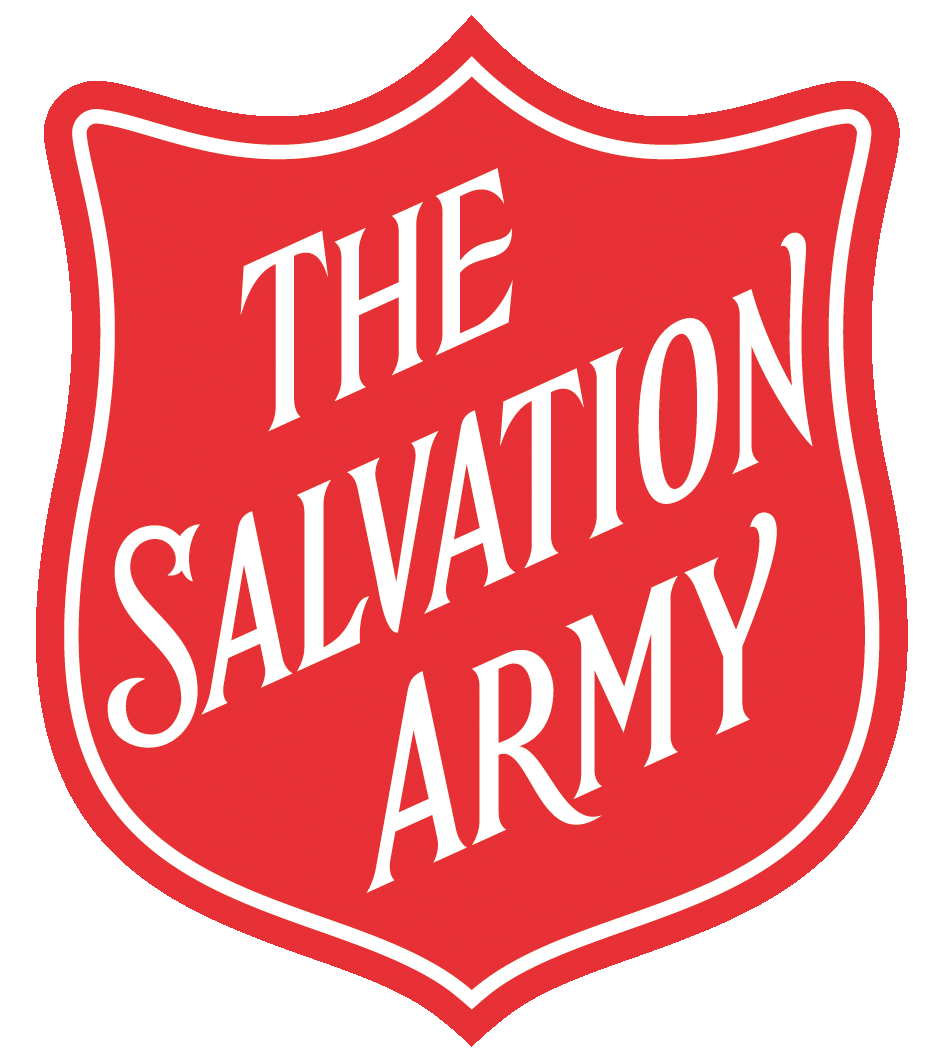 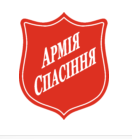 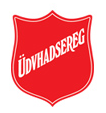 Germany	
		Welcoming
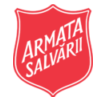 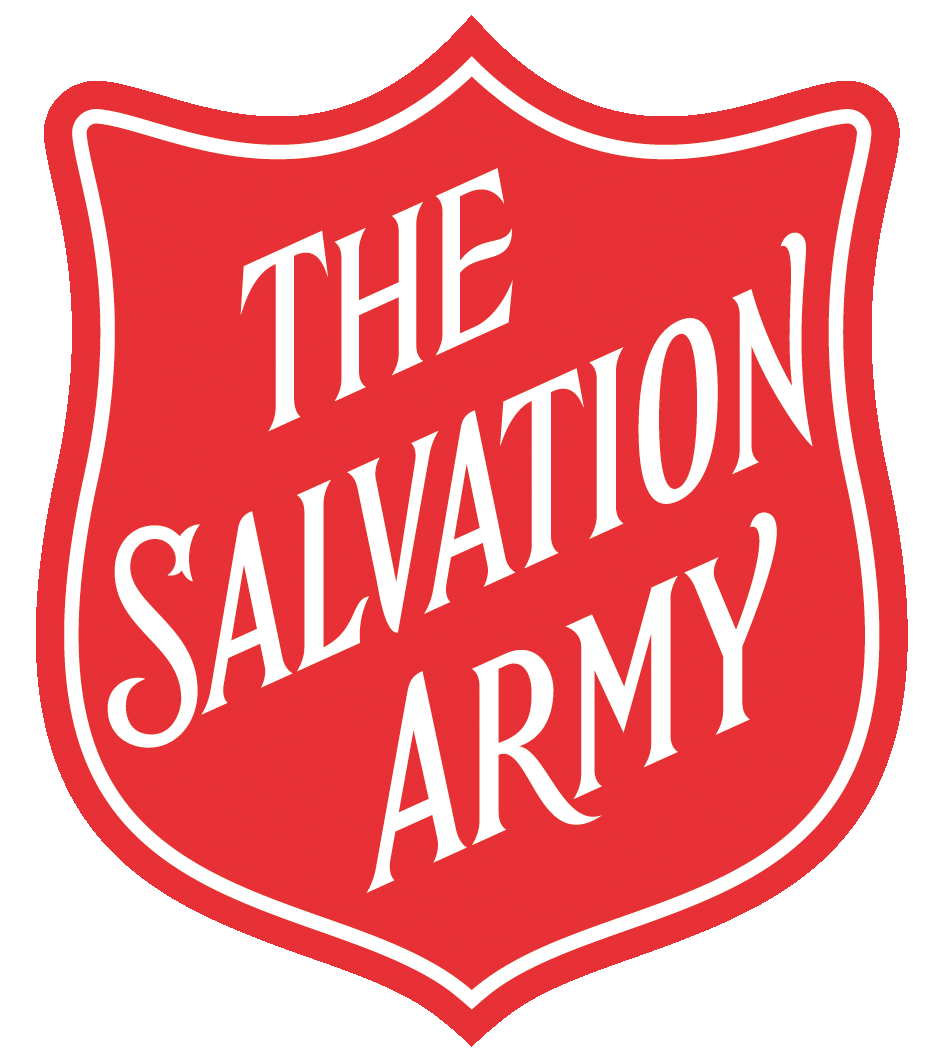 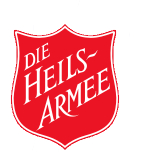 Norway	
		Accommodation for 700
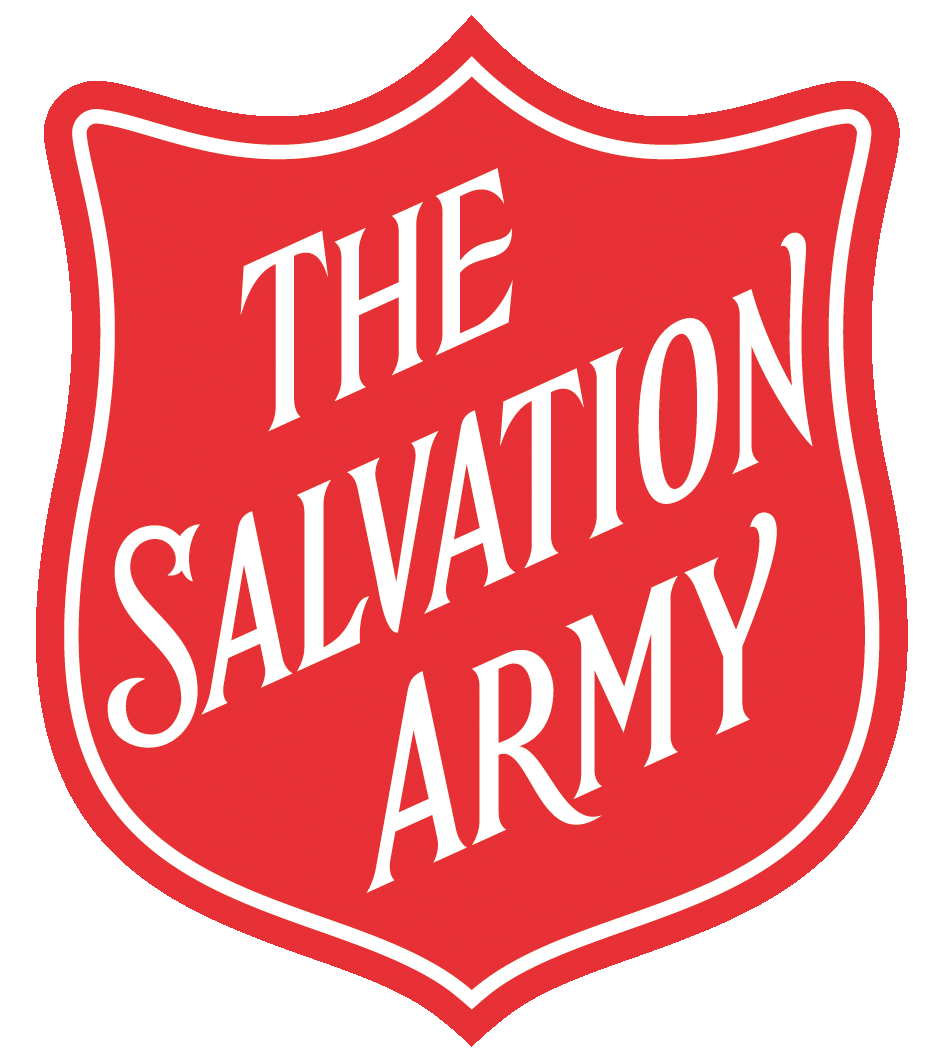 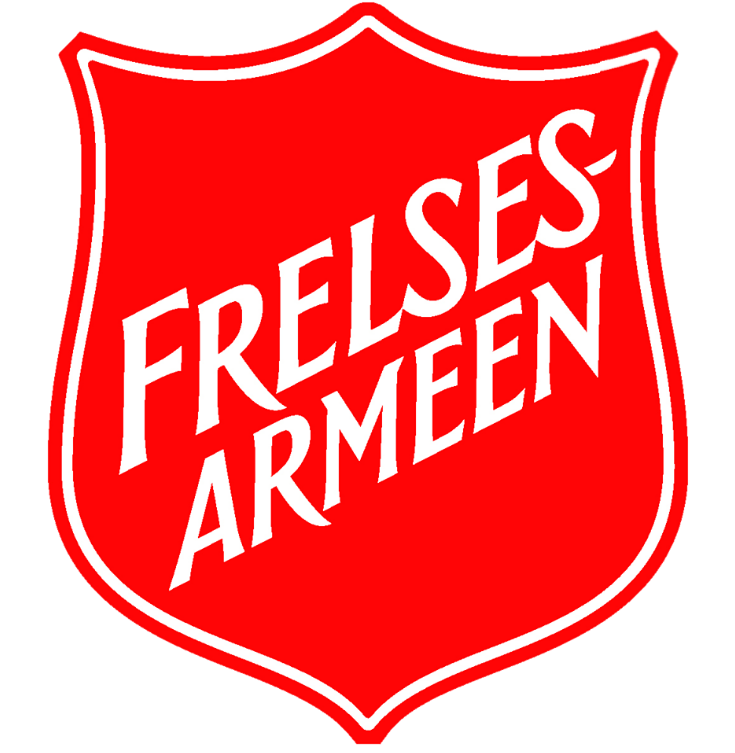 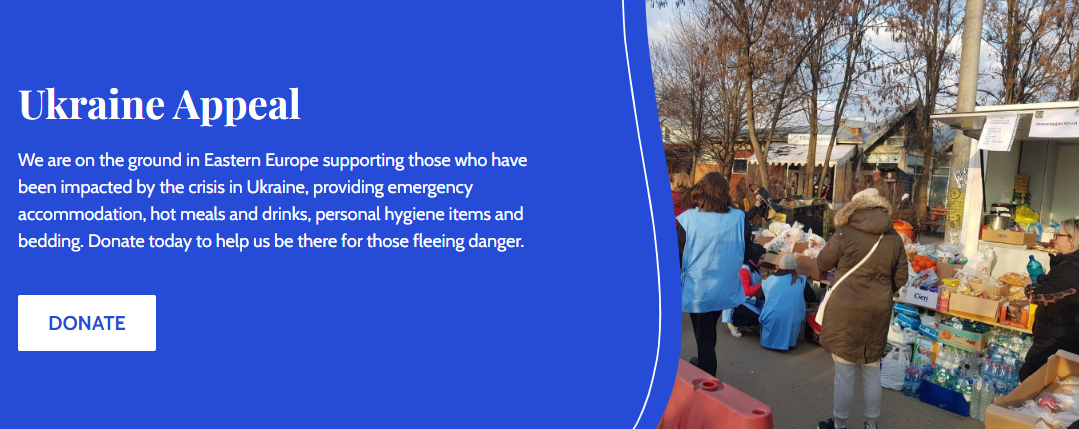 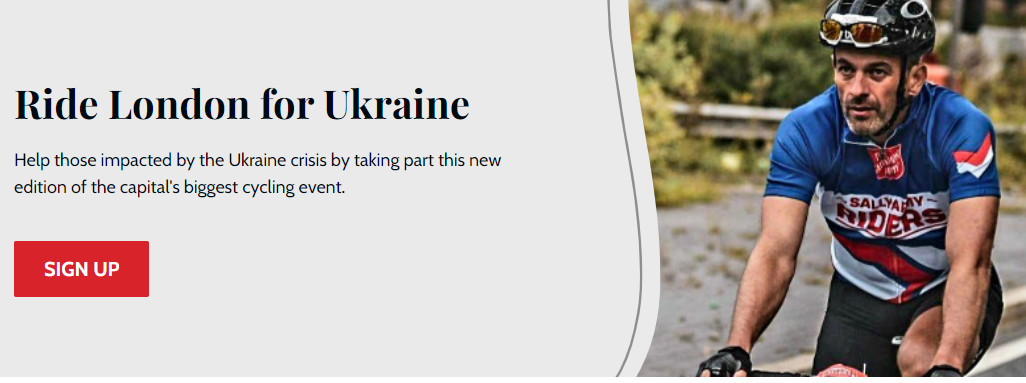 UK & Ireland	
		Fundraising
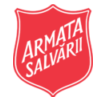 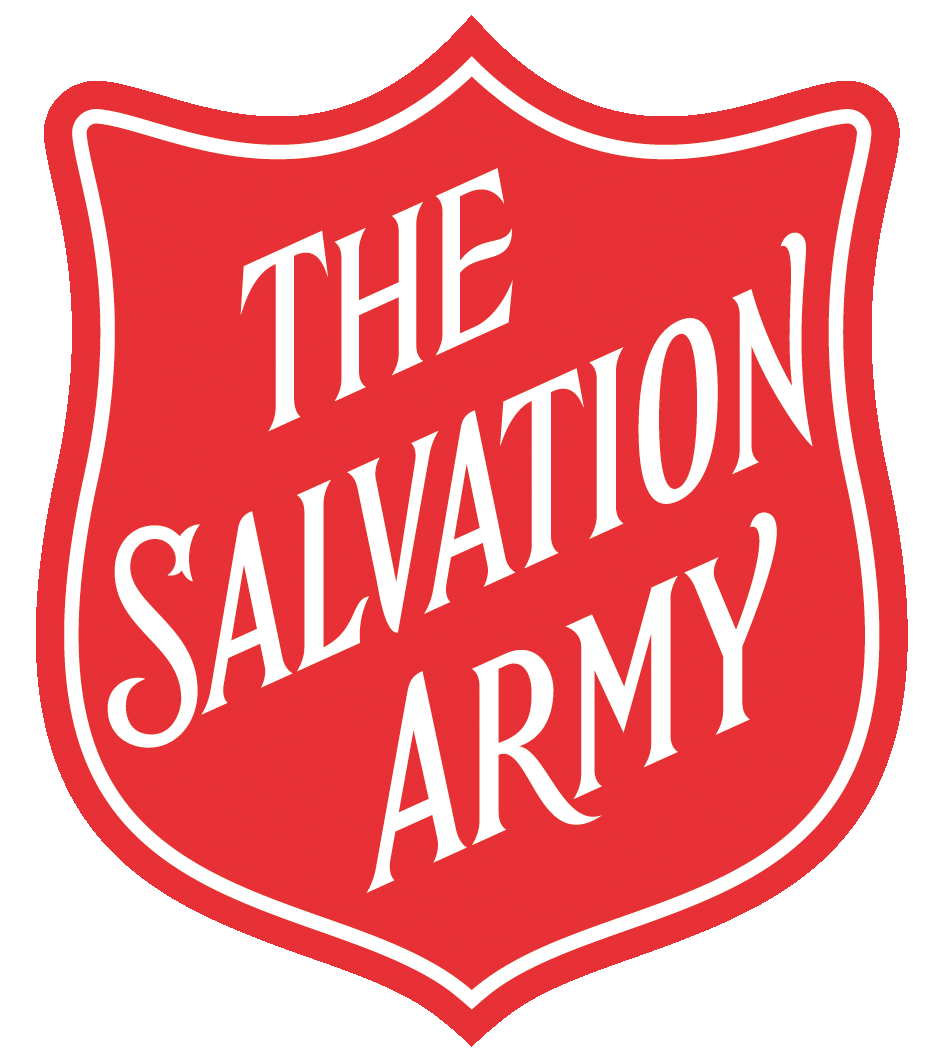 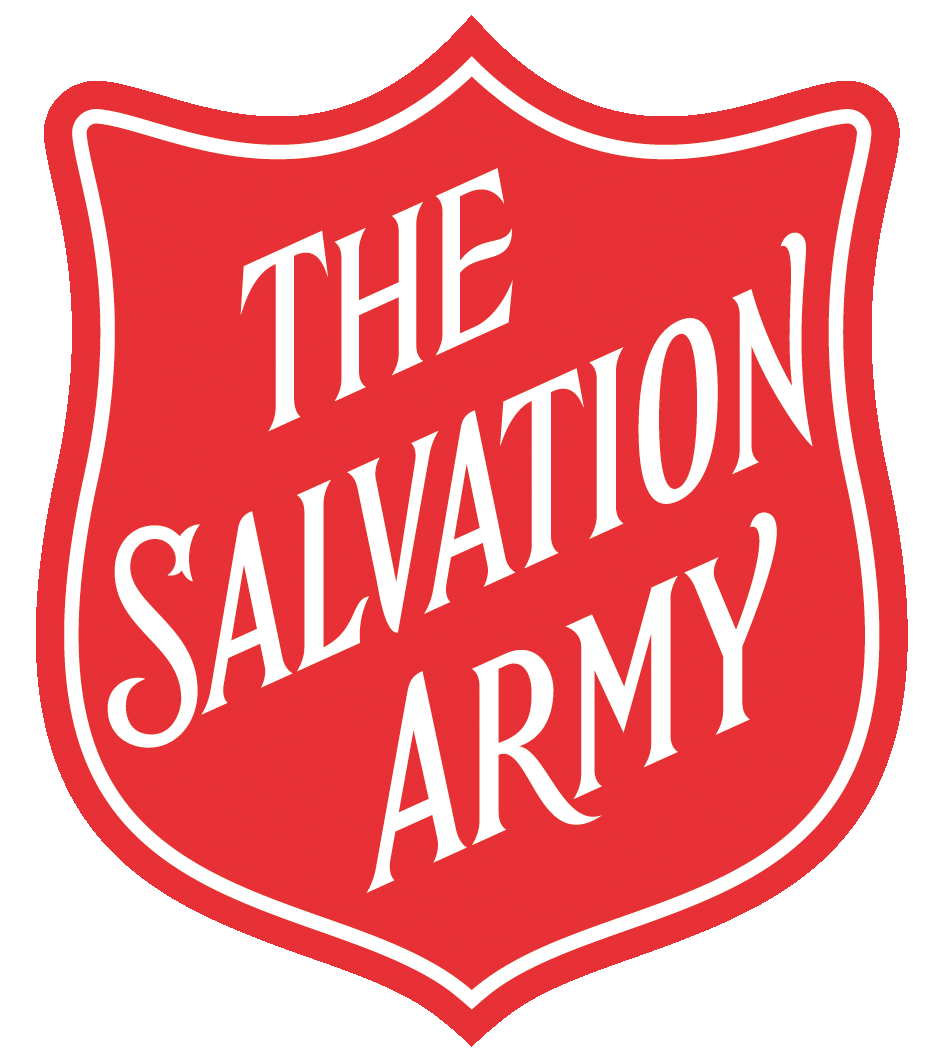 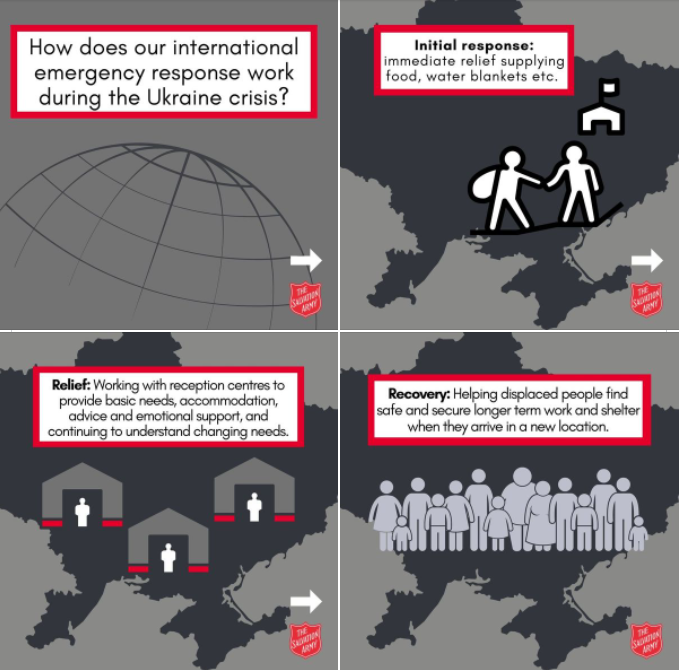 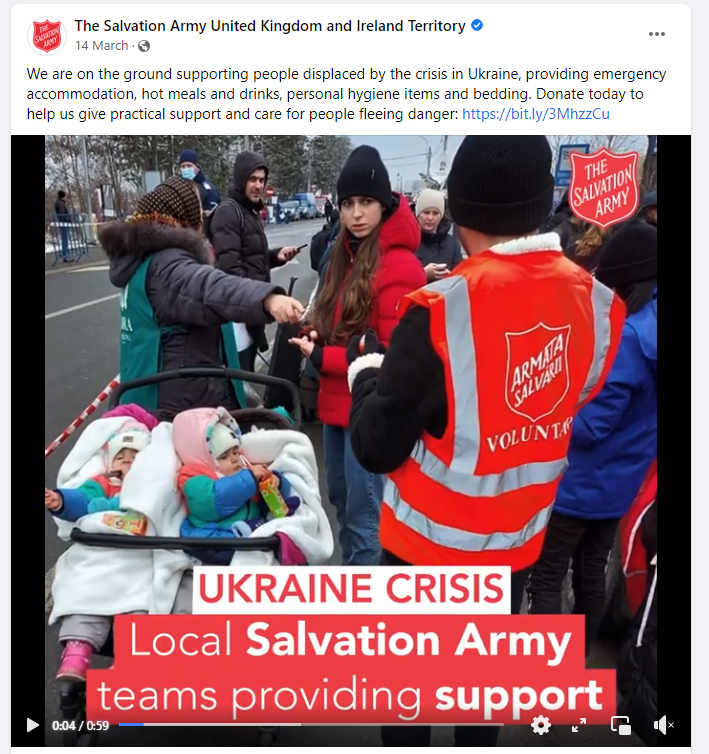 UK & Ireland	
		Information
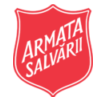 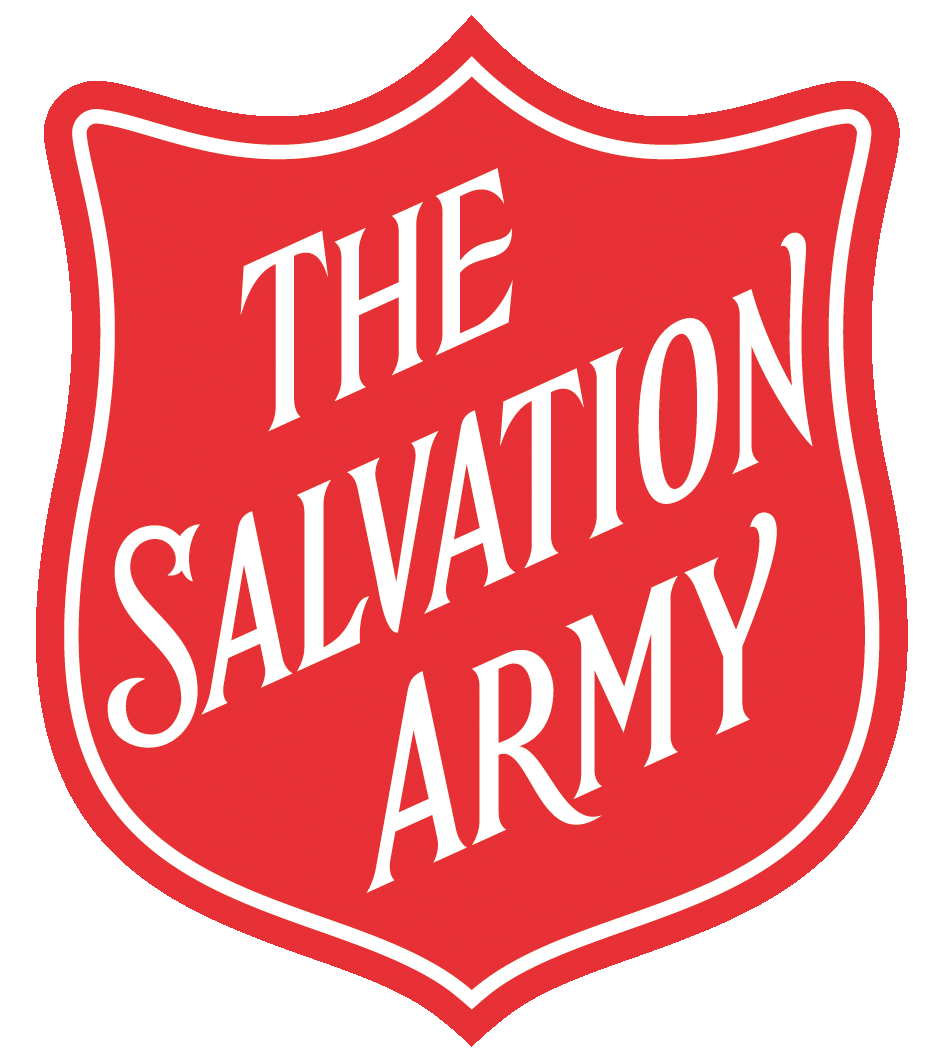 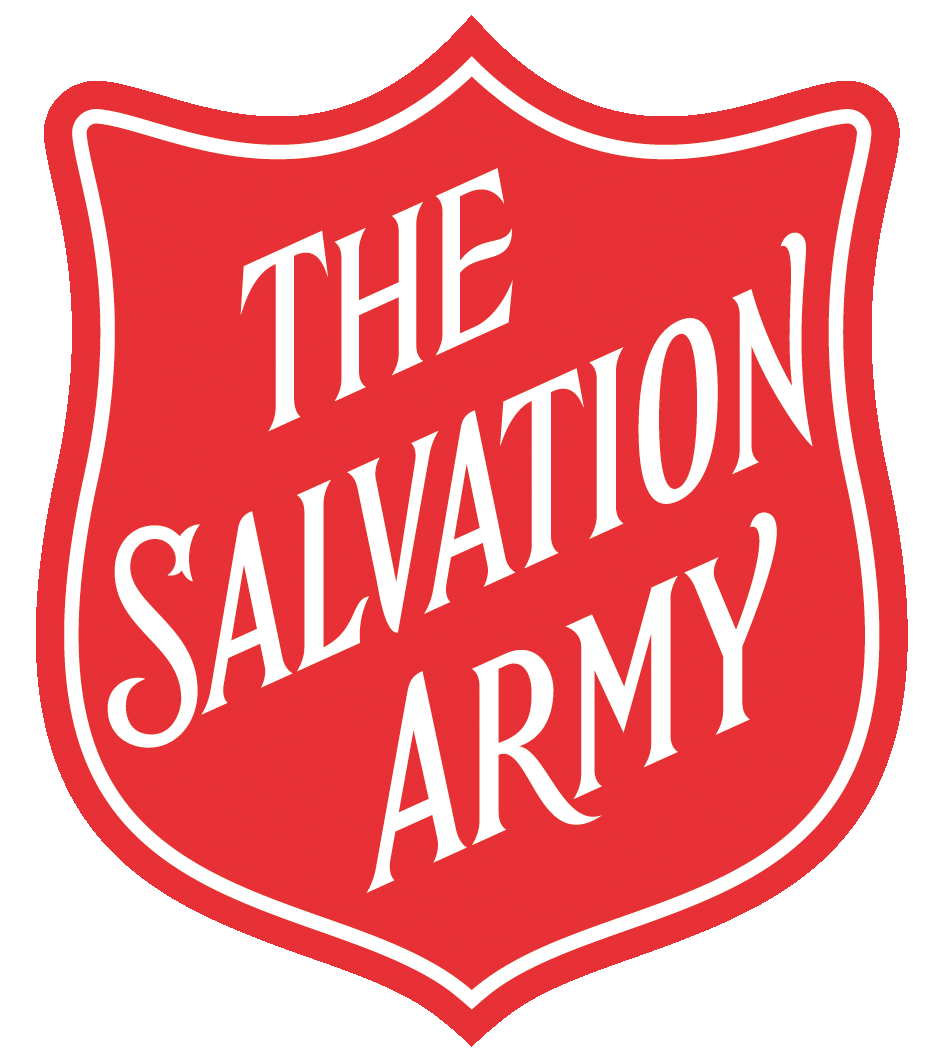 UK & Ireland	
		Homes for Ukraine
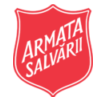 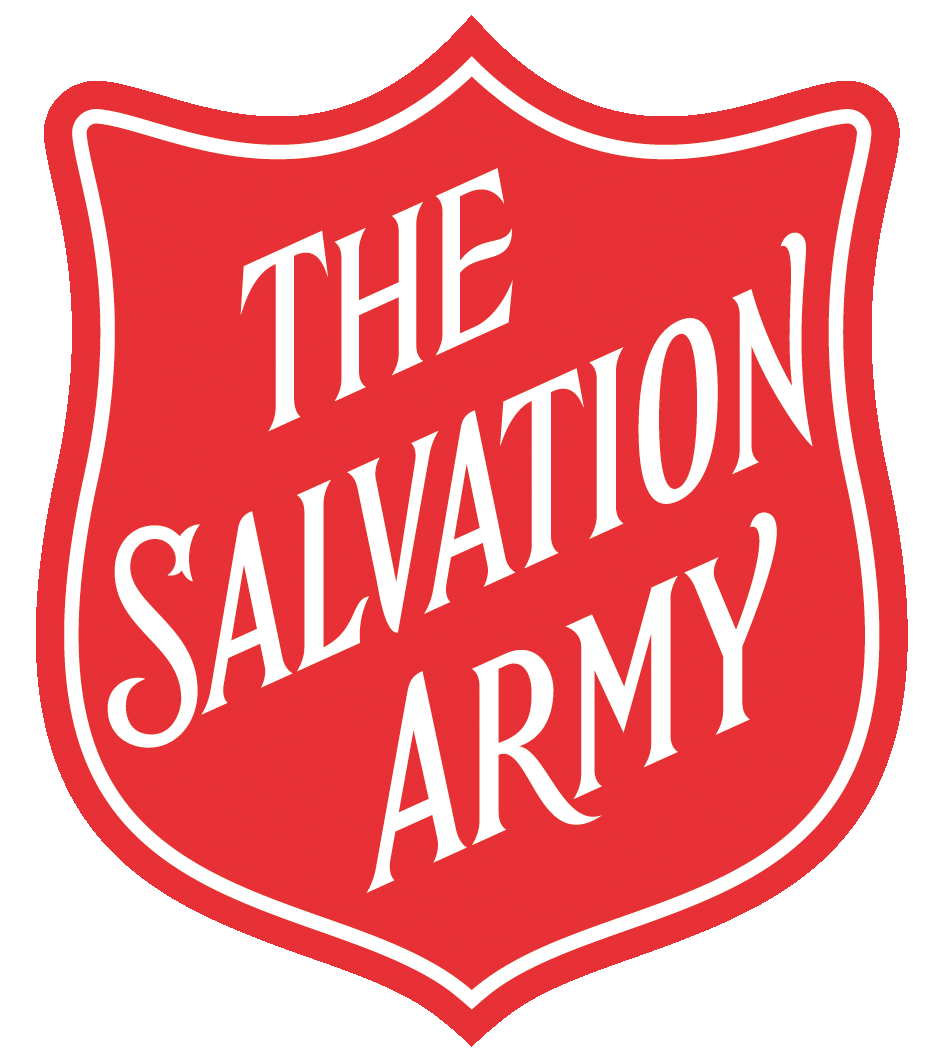 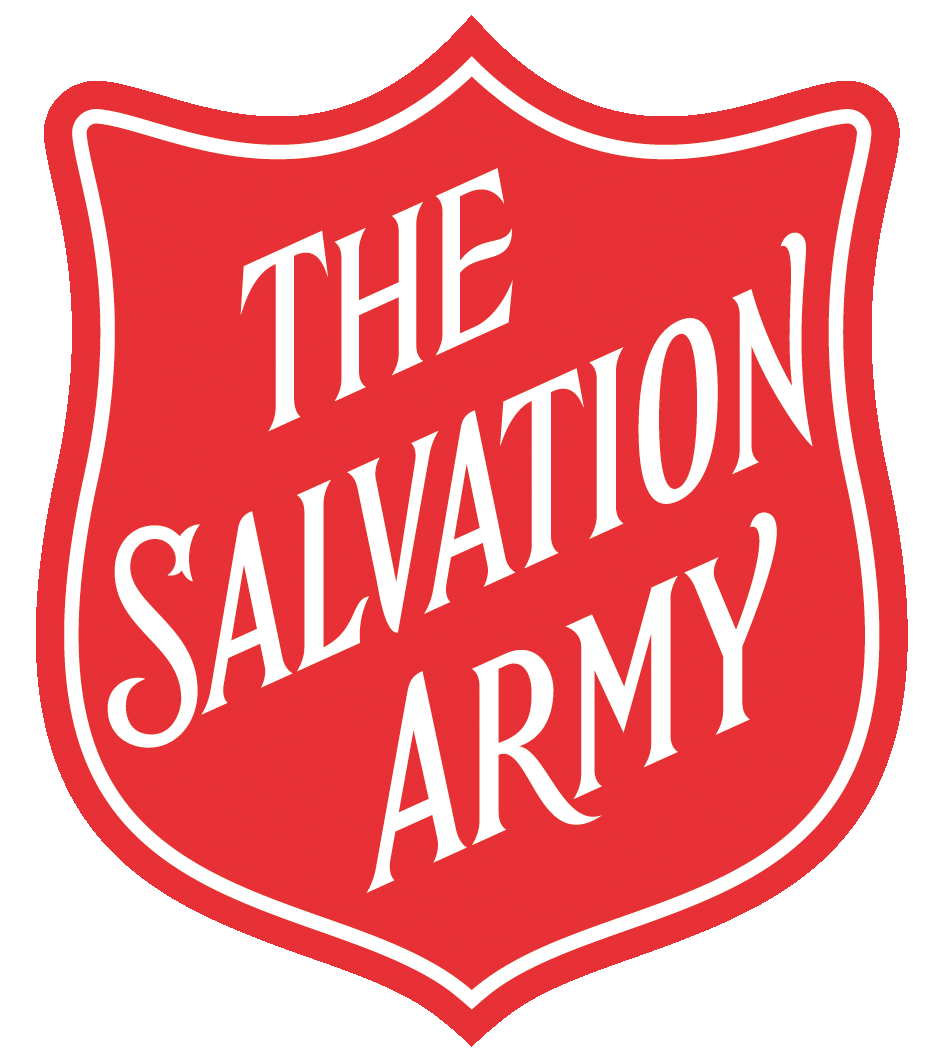 UK & Ireland	
		In our area
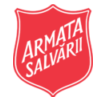 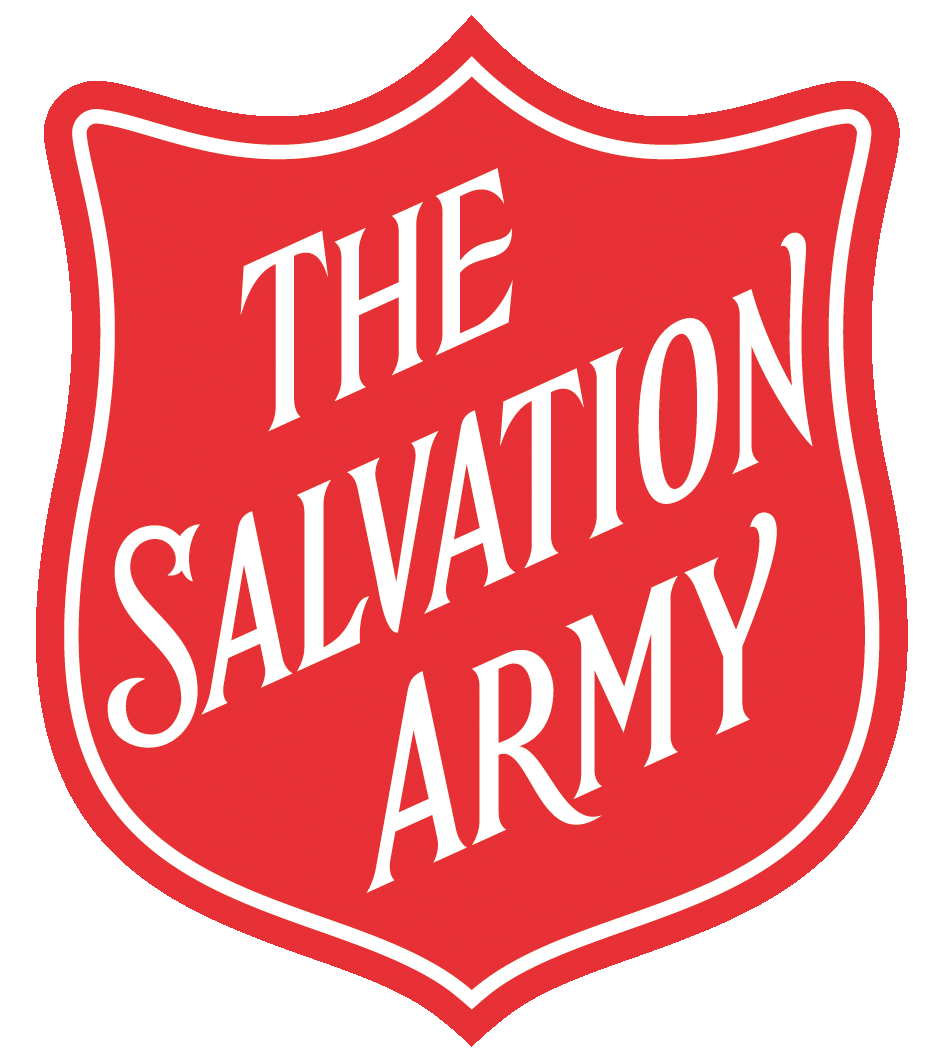 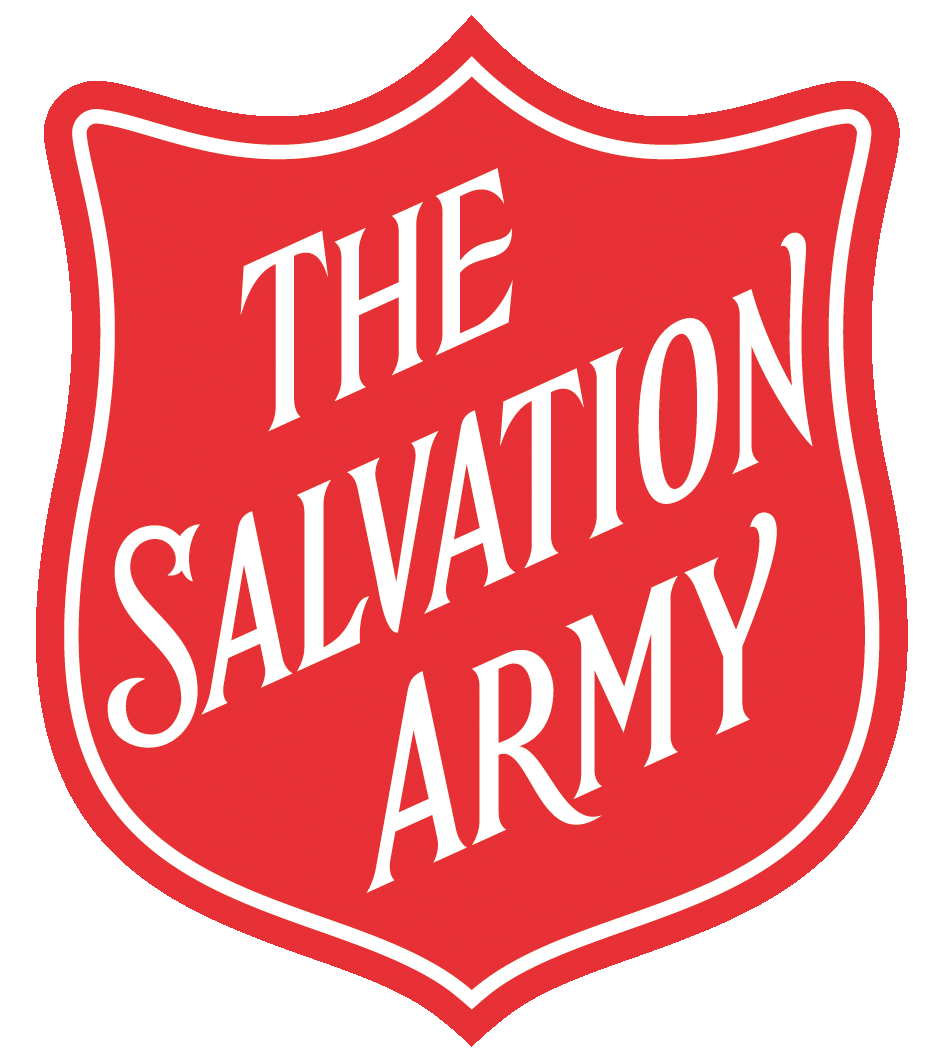 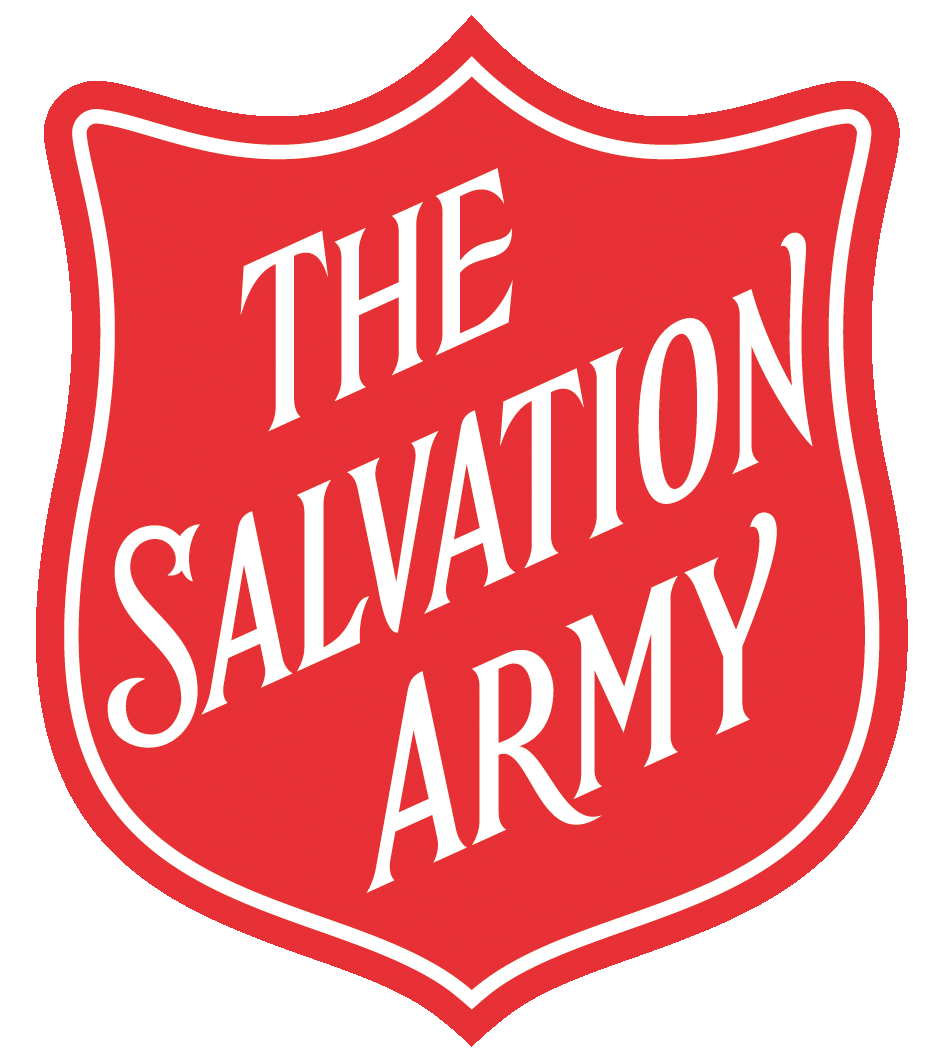